2
0
2
X
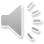 BUSINESS REPORT POWERINT
The Concepts National Income And National Product Have
xiazaii
1
BUSINESS REPORT POWER
2
BUSINESS REPORT POWER
CONTEN
3
BUSINESS REPORT POWER
4
BUSINESS REPORT POWER
1
POWERPOINTER
The future is before us and dynamic. Everything we do will affect it. The future is before us and dynamic. The future is before us and dynamic.
HEADLINE
CONTENT
. The future is before us and dynamic. Everything we do will affect it. The future is before us and dynamic 
The future is before us and dynamic. Everything we do will affect it. The future is before us and dynamic
CONTENT
The future is before us and dynamic. Everything we do will affect it. The future is before us and dynamic.
CONTENT
The future is before us and dynamic. Everything we do will affect it. The future is before us and dynamic.
CONTENT
The future is before us and dynamic. Everything we do will affect it. The future is before us and dynamic.
CONTENT
The future is before us and dynamic. Everything we do will affect it. The future is before us and dynamic.
HEADLINE
CONTENT
The future is before us and dynamic. Everything we do will affect it. The future is before us and dynamic.
CONTENT
The future is before us and dynamic. Everything we do will affect it. The future is before us and dynamic.
CONTENT
The future is before us and dynamic. Everything we do will affect it. The future is before us and dynamic.
CONTENT
The future is before us and dynamic. Everything we do will affect it. The future is before us and dynamic.
HEADLINE
CONTENT
The future is before us and dynamic. Everything we do will
CONTENT
The future is before us and dynamic. Everything we do will
1
5
CONTENT
The future is before us and dynamic. Everything we do will
CONTENT
The future is before us and dynamic. Everything we do will
2
6
CONTENT
The future is before us and dynamic. Everything we do will
CONTENT
The future is before us and dynamic. Everything we do will
3
7
CONTENT
The future is before us and dynamic. Everything we do will
CONTENT
The future is before us and dynamic. Everything we do will
4
8
HEADLINE
CONTENT
The future is before us and dynamic. Everything we do will affect it. The future is before us and dynamic.
标题内容
CONTENT
The future is before us and dynamic. Everything we do will affect it. The future is before us and dynamic.
标题内容
CONTENT
The future is before us and dynamic. Everything we do will affect it. The future is before us and dynamic.
标题内容
HEADLINE
CONTENT
THE FUTURE IS BEFORE US AND DYNAMIC.
CONTENT
THE FUTURE IS BEFORE US AND DYNAMIC.
CONTENT
THE FUTURE IS BEFORE US AND DYNAMIC.
CONTENT
THE FUTURE IS BEFORE US AND DYNAMIC.
2
POWERPOINTER
The future is before us and dynamic. Everything we do will affect it. The future is before us and dynamic. The future is before us and dynamic.
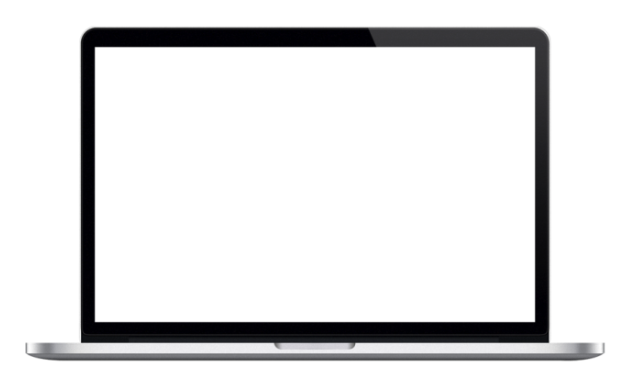 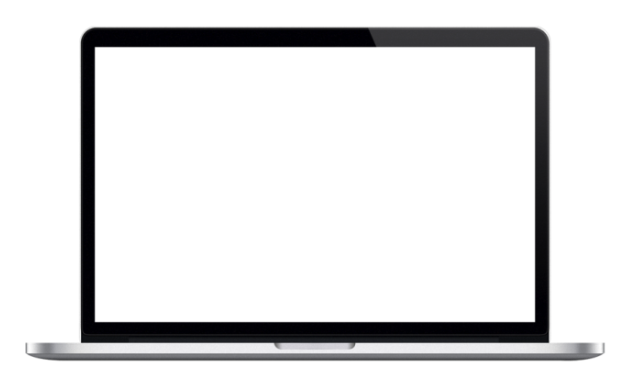 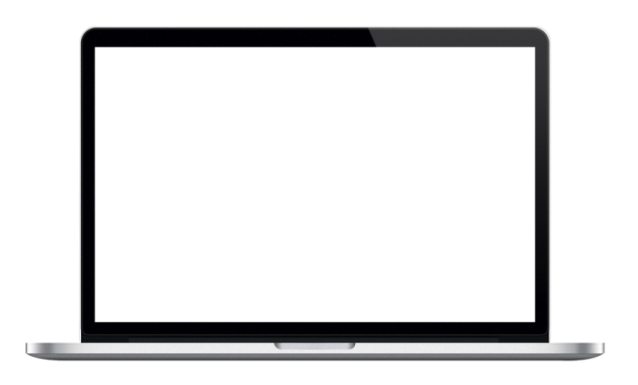 HEADLINE
CONTENT
The future is before us and dynamic. Everything we do will affect it. The future is before us and dynamic.
CONTENT
The future is before us and dynamic. Everything we do will affect it. The future is before us and dynamic.
CONTENT
The future is before us and dynamic. Everything we do will affect it. The future is before us and dynamic.
HEADLINE
CONTENT
The future is before us and dynamic. Everything we do will affect it. The future is before us and dynamic. The future is before us and dynamic.Everything we do will affect it
CONTENT
The future is before us and dynamic. Everything we do will affect it. The future is before us and dynamic. The future is before us and dynamic.Everything we do will affect it
CONTENT
The future is before us and dynamic. Everything we do will affect it. The future is before us and dynamic. The future is before us and dynamic.Everything we do will affect it.
03
02
04
01
HEADLINE
添加标题
添加标题
添加标题
添加标题
添加标题
HEADLINE
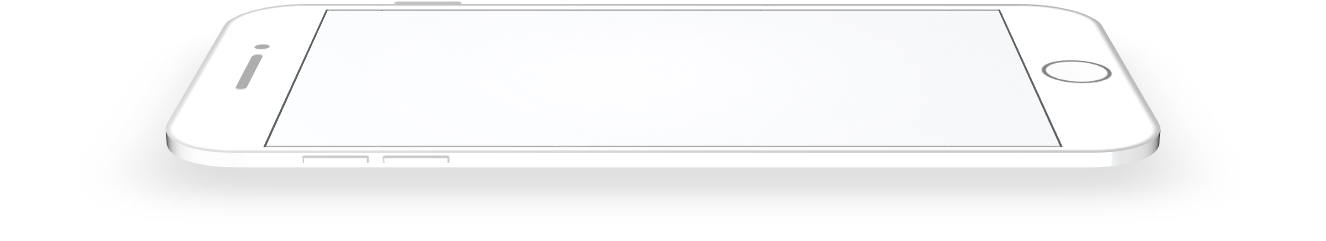 2016
2017
2018
2019
CONTENT
The future is before us and dynamic. Everything we do will affect it. The future is before us and dynamic. The future is before us and dynamic.Everything we do will affect it
HEADLINE
CONTENT
42%
The future is before us and dynamic. Everything we do will affect it. The future is before us and dynamic. The future is before us and
58%
CONTENT
The future is before us and dynamic. Everything we do will affect it. The future is before us and dynamic. The future is before us and
3
POWERPOINTER
The future is before us and dynamic. Everything we do will affect it. The future is before us and dynamic. The future is before us and dynamic.
HEADLINE
CONTENT
The future is before us and dynamic. Everything we do will affect it. The future is before us and dynamic. The future
CONTENT
The future is before us and dynamic. Everything we do will affect it. The future is before us and dynamic. The future
HEADLINE
CONTENT
The future is before us and dynamic. Everything we do will affect it. The future is before us and dynamic. The future is before us and
CONTENT
The future is before us and dynamic. Everything we do will affect it. The future is before us and dynamic. The future is before us and
HEADLINE
CONTENT
THE FUTURE IS BEFORE US AND DYNAMIC.
CONTENT
THE FUTURE IS BEFORE US AND DYNAMIC.
CONTENT
THE FUTURE IS BEFORE US AND DYNAMIC.
CONTENT
THE FUTURE IS BEFORE US AND DYNAMIC.
HEADLINE
01
CONTENT
The future is before us and dynamic. Everything we do will
1
02
04
CONTENT
The future is before us and dynamic. Everything we do will
2
03
CONTENT
The future is before us and dynamic. Everything we do will
3
CONTENT
The future is before us and dynamic. Everything we do will
4
HEADLINE
01
CONTENT
The future is before us and dynamic. Everything we do will affect it. The future is before us and dynamic.
02
06
CONTENT
The future is before us and dynamic. Everything we do will affect it. The future is before us and dynamic.
CONTENT
The future is before us and dynamic. Everything we do will affect it. The future is before us and dynamic.
03
05
CONTENT
The future is before us and dynamic. Everything we do will affect it. The future is before us and dynamic.
04
HEADLINE
CONTENT
THE FUTURE IS BEFORE US AND DYNAMIC.
CONTENT
THE FUTURE IS BEFORE US AND DYNAMIC.
CONTENT
THE FUTURE IS BEFORE US AND DYNAMIC.
CONTENT
The future is before us and dynamic. Everything we do will affect it. The future is before us and dynamic. The future is before us and dynamic.Everything we do will affect it
4
POWERPOINTER
The future is before us and dynamic. Everything we do will affect it. The future is before us and dynamic. The future is before us and dynamic.
HEADLINE
3
CONTENT
2
The future is before us and dynamic. Everything we do will affect it. The future is before us and dynamic. The future is before us and dynamic.Everything we do will affect it
CONTENT
1
The future is before us and dynamic. Everything we do will affect it. The future is before us and dynamic. The future is before us and dynamic.Everything we do will affect it
HEADLINE
CONTENT
CONTENT
The future is before us and dynamic. Everything we do will affect it. The future is before us and dynamic.
CONTENT
CONTENT
CONTENT
CONTENT
The future is before us and dynamic. Everything we do will affect it. The future is before us and dynamic.
HEADLINE
CONTENT
标题内容
1
2
3
4
CONTENT
CONTENT
CONTENT
CONTENT
The future is before us and dynamic. Everything we do will affect it. The future is before us and dynamic. The future is before us and dynamic.Everything we do will affect it. The future is before us and香山素材it. The future is before us and dynamic.The future is before us and dynamic.Everything we do will affect it.
标题内容
CONTENT
The future is before us and dynamic. Everything we do will affect it. The future is before us and dynamic. The future
CONTENT
The future is before us and dynamic. Everything we do will affect it. The future is before us and dynamic. The future
THANKYOU
The Concepts National Income And National Product Have